CUBAN MISSILE CRISIS
Introductions
James Richter
1. Education
2. Employment
3. Research Interests
4. Other Interests
B.  Course Objectives
1. Cuban Missile Crisis
Why did it occur?
How were decisions made?  
What was legacy?
2. Writing
How to construct  an argument
How to support your argument
How to find your voice
Course Requirements
Attendance
Four Response Papers of less than 200 words
1000 word paper (3-4 pages)
Rough Draft:     Due November  29
Final Draft,  Due December 13
Introductions:  Who are you?Where are you from?Do you have any questions about what’s going on in the United States?
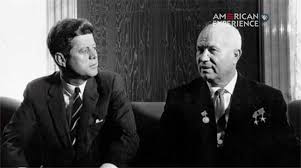 Why the Cuban Missile Crisis?
Historic Significance:  A Moment Close to Nuclear Destruction
A Turning Point in Cold War History
A Case Study in Crisis Bargaining
How do we get into crises?   
International and Domestic Reasons
Decision-Making Procedures. How do governments make decisions for foreign policy?
Crisis Bargaining:  
How do governments manipulate risk to get what they want?  
How are crises resolved?
How do governments learn?
Comparison with nuclear 
	politics today
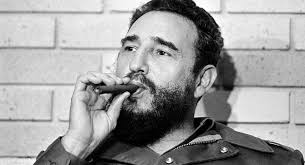 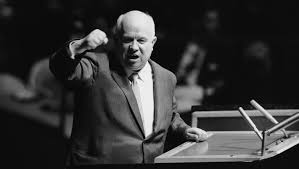 Three Elements in Each Class
Theoretical discussion:
International politics and the causes of war
Domestic politics and foreign policy, decision-making 
Crisis Bargaining
How governments “learn”

The History of the Cuban Missile Crisis
Background:  The International Situation in 1962
Moving towards the crisis:  Why Khrushchev put missiles in Cuba and why Kennedy responded
The Crisis Itself
The Impact
The effect years afterward
C. Writing
Introduction to what writing does, constructing an argument
Constructing an argument
The importance of the paragraph
Editing
Putting it all together.
PART 1:  Background to the Crisis
Some Basic Assumptions
The Cold War
Nuclear Politics
Decolonization
The United States and Cuba
Cuba, Castro and the United States
The Soviet Union in the Early 1960s
The Military Balance in the Early 1960s
Background to the Cold War:  Realist Theory
The BIG Question, if we assume that:
	Most states prefer not to fight wars
	Most people would prefer not to spend money on arms
		WHY ARE THEIR WARS?
The Anarchy of the Sovereign State System: 
	No legal means to ensure another will behave 
	The need to ensure one’s own interest
Background to the Cold War:  The Security Dilemma
Assume two states, neither want war, neither want to increase spending, but both share a particular interest, and neither has any particular reason to trust the other:
	If one starts to build an army, what is the other one to do?
	Then what does the first one do?
Now assume that weapon technologies are more efficient for defense than offense.  What happens then?  What happens if weapons technologies favor offense?
When are wars more likely?
Miscalculation—Lack of Information 
Capabilities
Intentions, Resolve
Shift in Relations in Power
Revisionism:   A country growing in power wants to change the rules to reflect new power relations
*Prevention*:  A country fears it is losing in the balance of power, and will strike when it can still win
When leaders believe the first strike will be decisive
Pre-emptive war
Complicating Realism
Security and Power Remain Important
But how do you define what interests are?
How do you define what constitutes a threat
Constructivism
The Role of National Identity
The concept of ”ontological security”
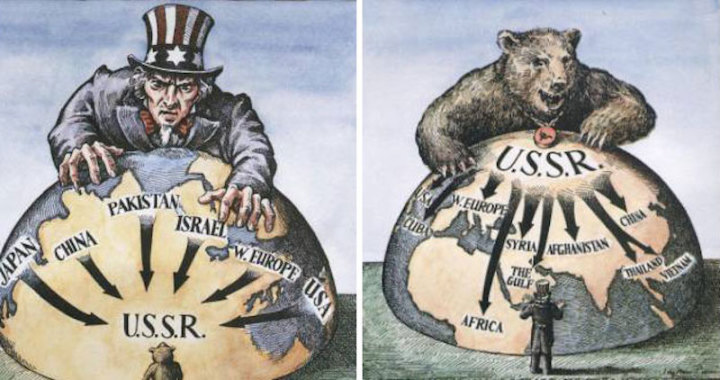 The Cold War:  Realism
Realism:   Contest Between Two Great Powers in a Bipolar World
	Security dilemma in Europe
	Knowledge that very difficult to defeat the other one
		USSR had clear conventional superiority in Europe
		US had clear naval and air superiority, and nuclear 	
			weapons
Cold War: Ideology
Ideology:  Superpowers legitimated selves by universal, mutually exclusive ideologies; both regarded selves as exceptional and the existence of the other as a threat, and this vision institutionalized in domestic politics
United States:  Liberal Democracy
	Individual Political Rights
	Individual Property Rights
	US Exceptionalism:  “City on a Hill”
	Truman Doctrine
USSR: Marxism-Leninism
	Inevitable successor to capitalism
	The Leading Role of the Party
	Society, Economy subordinated to Party’s mission
	Surrounded by enemies 
	RUSSIAN NATIONAL IDENTITY
Both societies to large extent organized by this competition,
	Especially Soviet Union
	But United States as well
	Powerful institutions had stake in seeing other as enemy
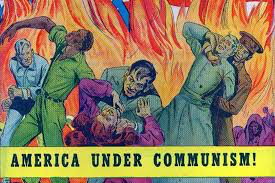 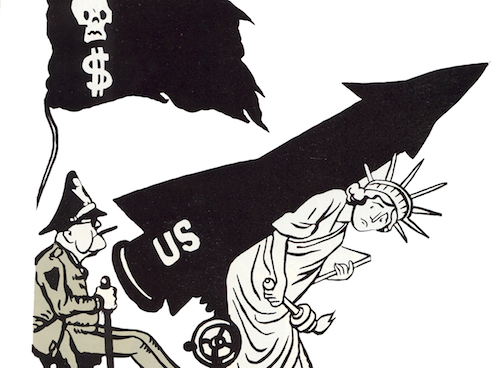 Nuclear Politics
Nuclear weapons:   cannot easily defend, so must dissuade

Deterrence:  persuading a potential opponent that there is nothing to gain from an attack
	The ability to retaliate:  survivability
	The credibility to retaliate
When is instability in a crisis most likely:
	When either side (or both sides) believe they can win with a first 			strike
	When there is a rapid shift in the balance of power
Volatile Balance of Power During the Cuban Missile Crisis
Rapid Shifts in Perception of Nuclear Balance
	1945-1957:  US had nuclear weapons and could deliver them
		USSR could destroy Europe, but not the United States
	1957:  Sputnik and Soviet ICBMs, Khrushchev’s boasting
	1961:  Kennedy increases US arsenal
	October, 1962:  US had over 300 intercontinental nuclear missiles
			USSR may have had 75
	After 1966, both sides had essential equivalence
Competition in the so-called “Third World”
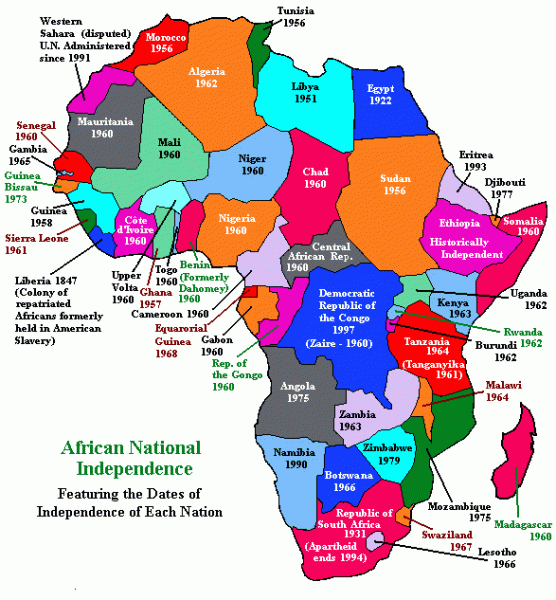 1945-1950:  Mostly in industrial world or areas contiguous with US
1950s:  US, then USSR extends out to other countries outside Eurasia
Decolonization gives rise to national liberation movements 
	USSR sees as opportunity
	US sees as threat:  Domino Theory
Role of China
US-CUBA:  Now will you be good?
Caption:  ”See what I do for a good little boy?”
https://ashp.cuny.edu/news/featured-document-%E2%80%9Cnow-will-you-be-good%E2%80%9D
US-CUBA RELATIONS BEFORE THE COLD WAR
CUBA was part of US Sphere of Influence, but Cuba’s symbolic role for the US went much deeper

John Quincy Adams (1823):  “if an apple severed by the tempest from its native tree cannot choose but fall to the ground, Cuba... can gravitate only towards the North American Union which by the same law of nature cannot cast her off from its bosom.”

Efforts to annex Cuba to expand slavery in the United States in 1850s

The Spanish-American War, the Platt Amendment, and the Second Occupation

Fulgencio Batista—1952-1959
	US Financial Interests controlled much of Cuban economy:  Mining(90%), utilities 
		(80%), sugar(40%)
US and Castro
Communism and Cuba
Castro’s Revolution. Against Batista
Eisenhower:  Tepid support, tolerance at first
Cuba receives oil from Khrushchev, Eisenhower reduces sugar quotas, Cuba appropriates property, Eisenhower declares boycott
Plans Bay of Pigs
Kennedy: Agrees to Bay of Pigs, which fails
Clear plans for  removing Cuba
Soviet Interests in Cuba
Seeking to gain national liberation movements
Cuba in the US sphere of influence
Castro was an authentic revolutionary
Reinvigorates Soviet ideas
Strengthens against China
BREAK
DOCUMENTARY:  COLD WAR
https://www.youtube.com/watch?v=yOxeZt217uw&list=PL3H6z037pboGWTxs3xGP7HRGrQ5dOQdGc&index=10
QUESTION FOR BRIEF WRITING
To what extent could the cold war be characterized as simply a contest between two great powers? To what extent did the two superpowers' ideology make the conflict worse?
Emphasis on Voice, Argument and Audience
VOICE:		What is your question? 
		Have something to say
ARGUMENT:	Communicating what you think
		Communicating why you think that:
			Organization
			Logic
			Evidence
AUDIENCE: 	What groups do you want to hear	
	    	What are the norms for that kind of group
	    	Academic audiences
EDIT:   	    	Discard words and sentences you don’t need
	   	Add precision when necessary
Why Write
Entering a conversation
Important to have something to say
What am I going to emphasize in this week?
What do I hope to accomplish?
Reading Efficiently
Why are you reading?
To get facts 
To get ideas
What is the question?
What is the argument?
What are the main concepts?
What are the relations between these concepts?
Is it causation?
Efficient Reading
Look at the title
Read the introduction and conclusion carefully
Should have the question, the relevant audience and 
If there’s a roadmap, pay attention
Examine the section headings
Actively think about what you are reading